Het lichaam
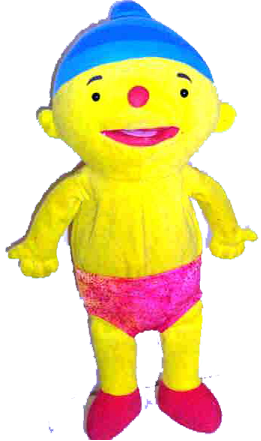 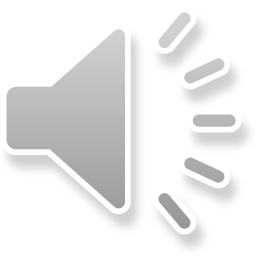 16-5-2014
digibordpeuters
Waar zie je het hoofd van Puk?
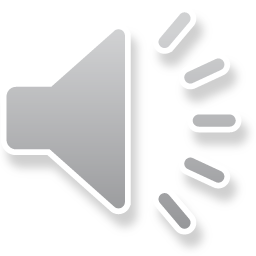 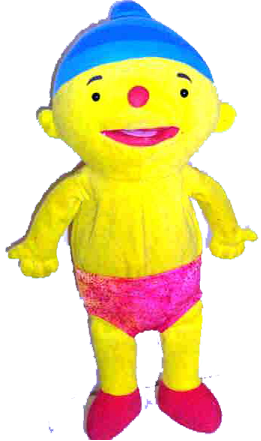 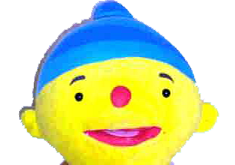 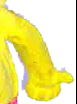 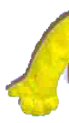 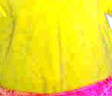 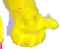 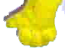 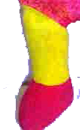 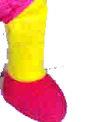 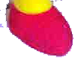 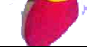 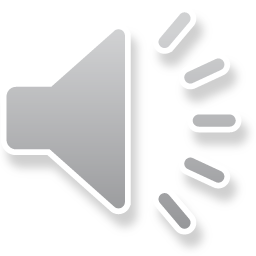 16-5-2014
digibordpeuters
Waar zie je de buik van Puk?
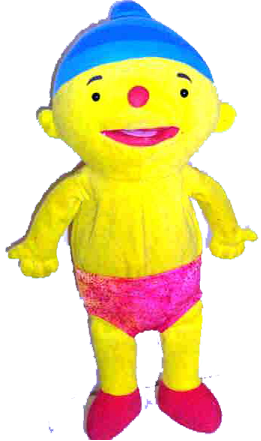 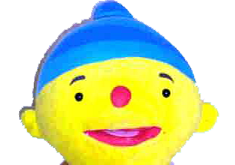 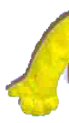 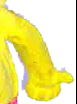 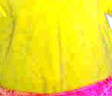 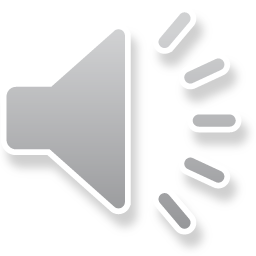 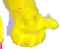 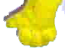 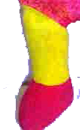 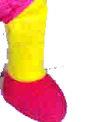 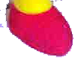 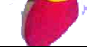 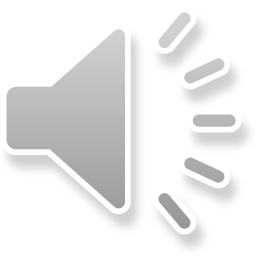 16-5-2014
digibordpeuters
Waar zie je een arm van Puk?
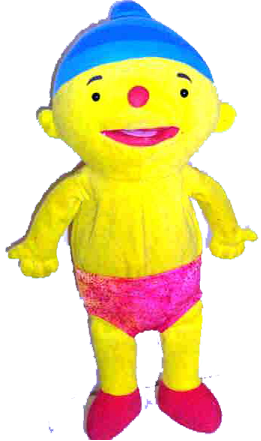 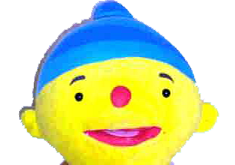 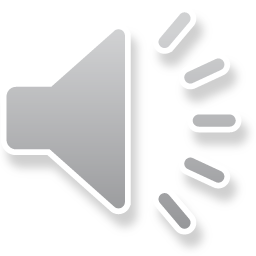 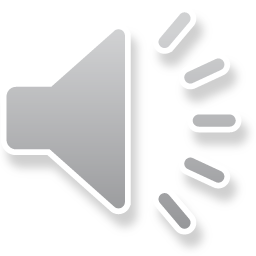 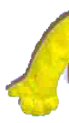 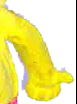 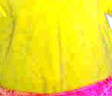 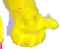 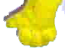 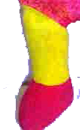 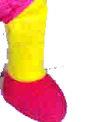 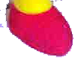 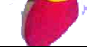 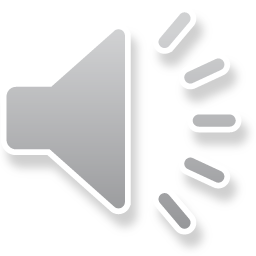 16-5-2014
digibordpeuters
Waar zie je een hand van Puk?
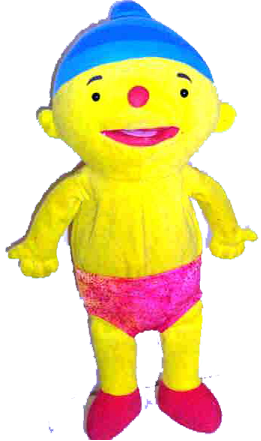 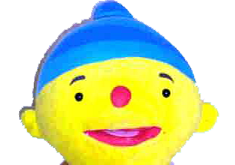 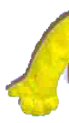 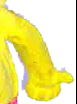 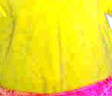 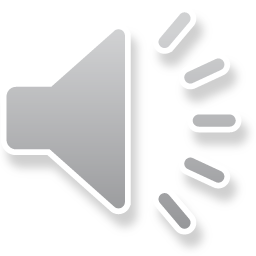 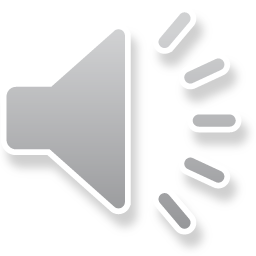 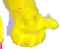 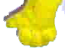 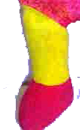 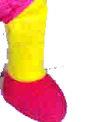 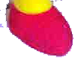 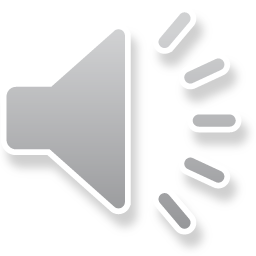 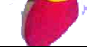 16-5-2014
digibordpeuters
Waar zie je een been van Puk?
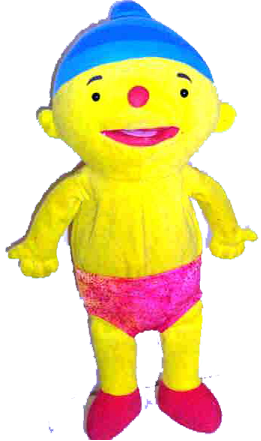 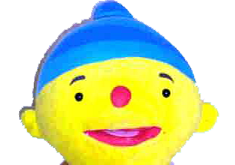 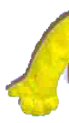 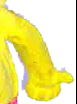 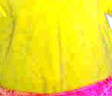 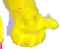 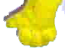 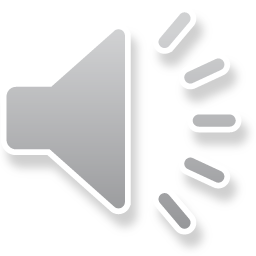 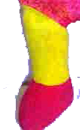 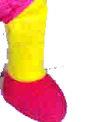 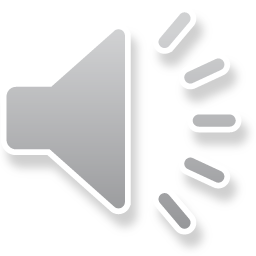 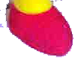 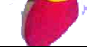 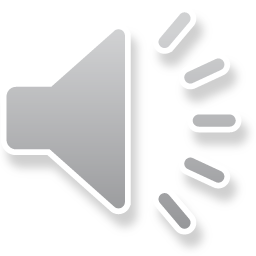 16-5-2014
digibordpeuters
Waar zie je een voet van Puk?
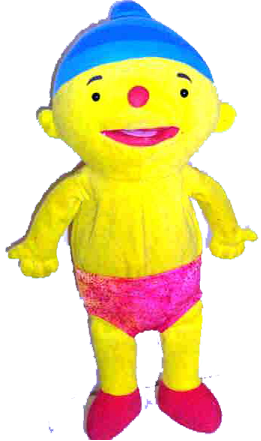 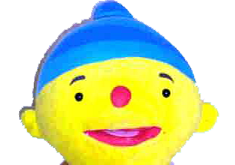 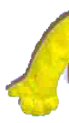 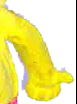 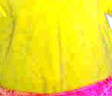 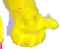 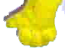 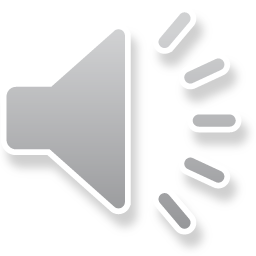 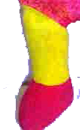 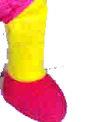 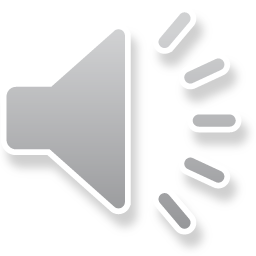 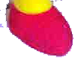 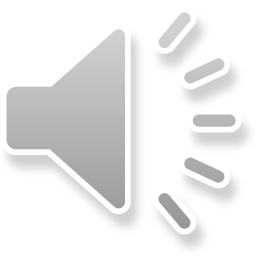 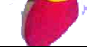 16-5-2014
digibordpeuters
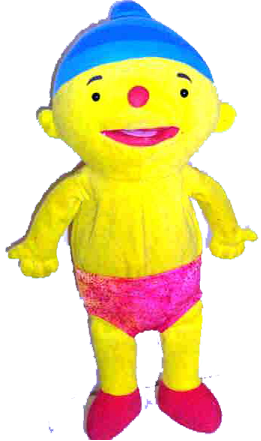 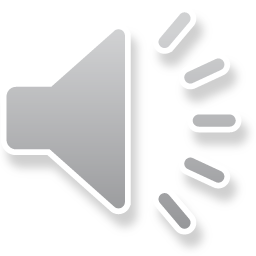 16-5-2014
digibordpeuters